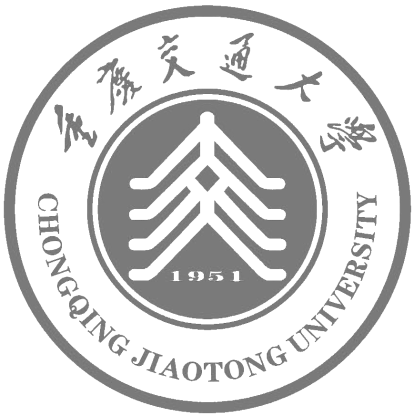 中交教育研究会高教分会2021年学术年会报告
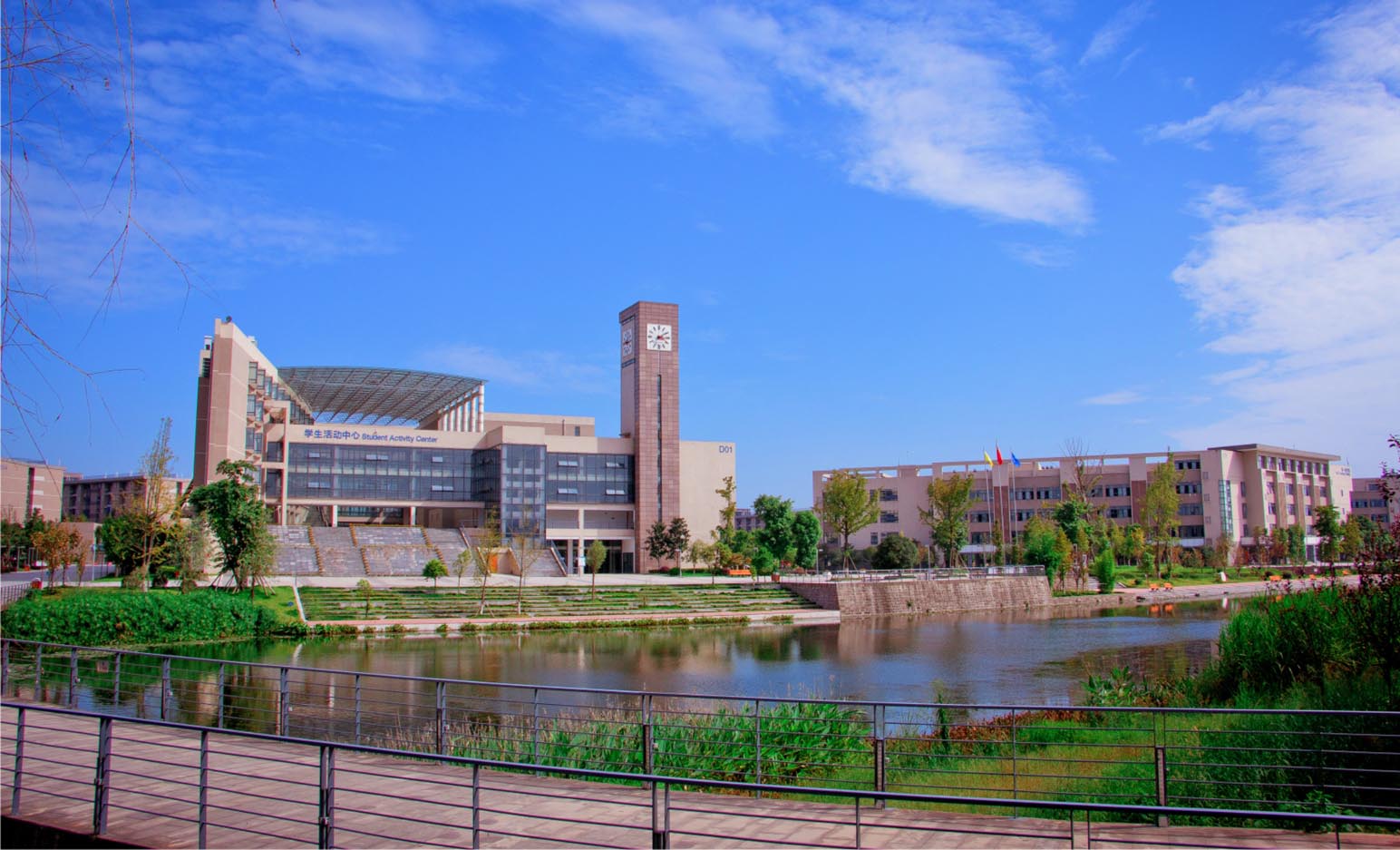 “双一流”背景下地方行业高校学科建设经验浅谈
葛显龙 教授/博士生导师
重庆交通大学研究生院
2021.11.21
目录
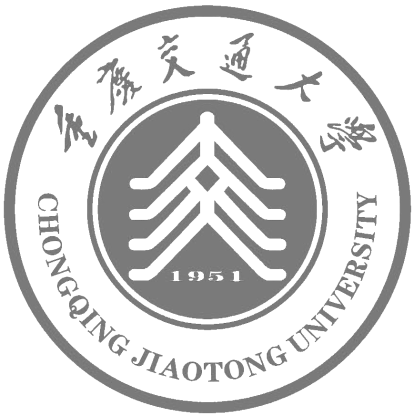 简介

学科整体建设情况

建设举措

经验总结
学校概况
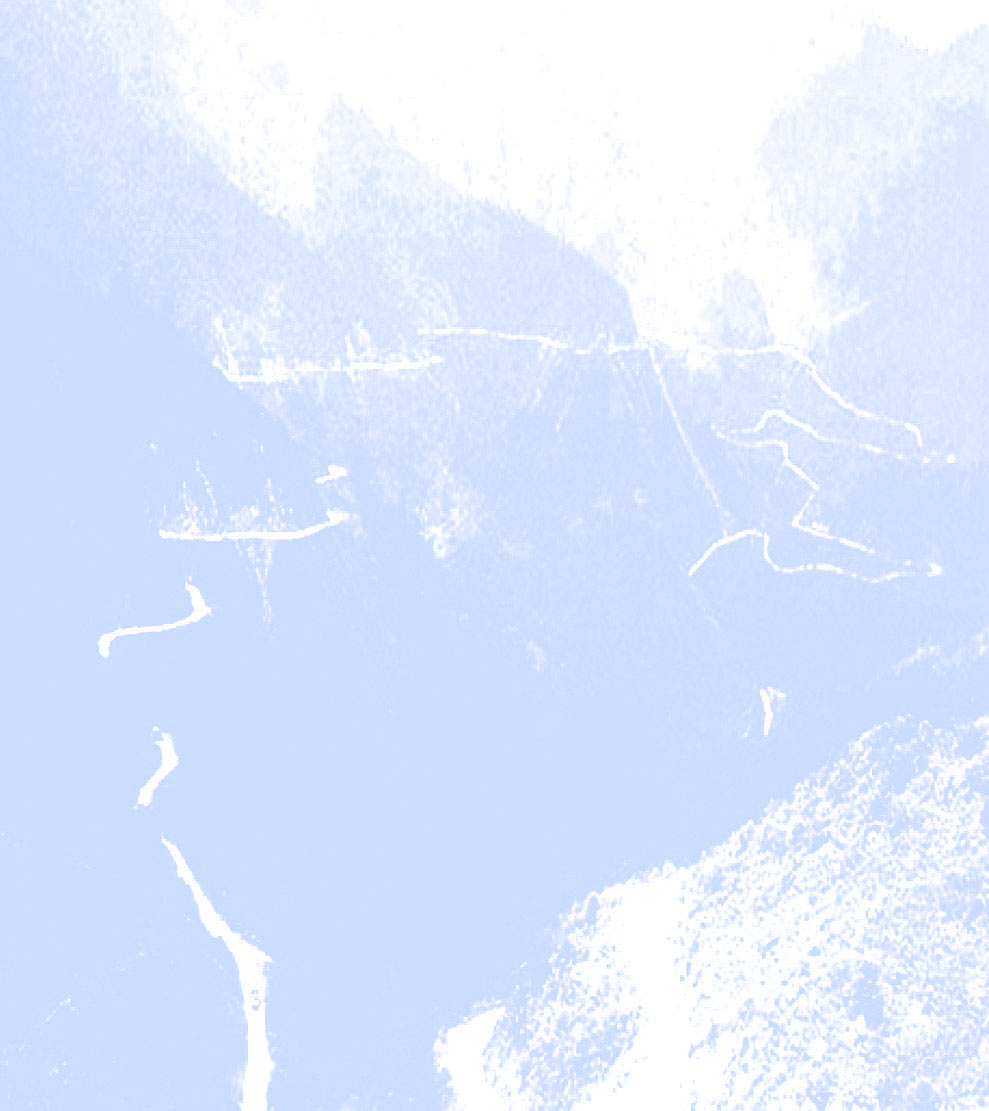 2012年
获批3个国家级平台3个博士后流动站
2006年
更名大学，新增博士学位授予单位
1960年
成都工学院土木系、武汉水运学院水利系；四川冶金学院部分专业迁入，组建重庆交通学院
2017
获批3个重庆市一流学科
1951年
创建重庆交通大学前身 ——西南交通专科学校
2016
获批全国首批创新创业50强高校
2018
新增6个学位授权点
2011年
2400亩的双福校区投入使用
1985年
国家第三批硕士学位授予单位
学科整体建设情况
4个一级学科博士点；
18个一级学科硕士点
13个专业学位类别；
7个学科门类；
108名博士生导师、786名硕士生导师
在校研究生人数突破6000人
建设各级别学科平台200余个
“十三五”期间获批“省部共建山区桥梁及隧道工程国家重点实验室”、“长江航运工程与智能航道技术教育部首批省部共建协同创新中心”，“公路桥梁检测新技术研发与应用”项目获得国家科学技术进步奖二等奖，“工程学”进入ESI前1%学科等标志性学科成果，彰显了重庆交通大学学科建设取得了丰硕成果。
建设举措
一、以学科建设为龙头，坚持机制体制改革创新，全面推动学科高速发展
建设一流大学和一流学科，首先要进行体制与机制的结构创新，才能充分发挥组织的能动性，发挥学科的为龙头带动作用。
重庆交通大学以国家重大战略和地方经济建设需求为导向，以培养具有创新、创业能力和实践能力的高层次创新人才为根本，大力推进土木工程、水利工程和交通运输工程等三个重庆市一流学科的建设，做强土木、水利、交通运输、管理等传统优势学科。
推动学科交叉，是推动学科建设体制机制创新的重要突破口。
重庆交通大学以智慧城市学院、智慧城市学科群和智能交通学科群建设为契机，加快培育聚焦国家重大战略、面向社会需求、符合学校总体布局、具有发展潜力和特色的交叉学科，优化学科资源配置机制，推动资源配置向“智能+”、“生态+”学科交叉领域适当倾斜。
推动跨学院多学科交叉融合，在人工智能、智慧城市、智能交通、智能建造、智能制造、智慧物流、绿色生态等领域精心培育，打造一批有特色、有优势、有潜力的新兴交叉学科，逐步形成新的学科增长点。
主要建设举措
二、以人才培养为核心，完善多层次多维度培养模式，拔尖创新人才培养取得显著成效
校企联合培养急缺国际化、复合型、创新型“交通+”人才，“交通+艺术”实验班入选全国首批“校企合作·双百计划”典型案例；学校获“中国产学研合作促进奖” ，并作为唯一高校入选“2019年中国产学研合作十大好案例”。
建成校外实践基地448个，产学研合作基地60个、人才联合培养基地20个，省部级研究生联合培养基地15个，国家级大学生工程实践教育中心2个和市级工程实践教育中心2个；与中交、中铁、中建、中铁建、中科曙光等合作，开设各类实验班26个
建立健全专业动态调整机制，停招5门本科专业，新增5门新工科专业；对接行业、产业和地方发展需求，完善校企合作、校所协同培养机制。
以入选重庆市“三全育人”综合改革试点高校为契机，把“三全育人”的理念融入教育教学全过程，大力实施“思想引领工程、协同育人工程、文化铸魂工程、阵地夯实工程、队伍建设工程、固本强基工程”等“六大工程”。
一流本科教育是建设一流大学和一流学科的重要基础和基本特征。
主要建设举措
三、以师资队伍建设为抓手，内培外引，全面提高师资队伍质量
一流学科建设是“双一流”建设的核心内容，一流学科建设的基础是拥有一支教学科研水平高的师资队伍
重庆交通大学从制度上将师德师风第一标准落实到教师引进、职称晋升、年度和聘期考核、人才和荣誉称号推评等全环节；党委领导、部门和学院各负其责、教师全员参与，形成全校一盘棋的师德师风建设合力。
通过加大经费投入、修订人才引进政策、加强宣传实现精准引才；实行不同学科专业分类管理机制、下放人才引进自主权，实行人才引进三个“三分之一”制度，人才引进质量和数量实现“双提升”。
全校全职引进博士及以上人才近400人，另外柔性引进30余名顶级专家、新增近200名国家及省部级人才，对学科专业发展发挥了引领和支撑作用。
主要建设举措
四、以科技创新为引领，全力实施创新驱动发展战略，平台建设、社会服务有突破
新兴科技革命和产业变革的特征要求学科建设必须注重学科知识的交叉，依托国家、省重点实验室、工程科技创新中心等多平台融合，为人才培养打好基础，引领社会服务。
学校土木工程、水利工程、交通运输三个一流学科和相关重点学科获得300余项国家、省部科技奖励。
土木学科取得了国家科技进步一、二等奖共8项，省部级科学技术特等奖、一等奖、二等奖56项，获批“山区桥梁及隧道工程国家重点实验室” 
国家内河航道整治工程技术研究中心先后协同承担了国家重点研发计划、国家重大工程化研发任务等重大项目30余项，研发经费超过2亿元，引进大量高端人才，其核心技术成功应用于长江干线等通航河流150个重大工程，市场占有率超过80%。
重庆交通大学成功建设3个国家级科技创新平台、1个教育部协同创新中心、39个省部级科技创新平台和3个院士专家工作站；
取得一批国际、国内领先的重大科研成果，建立了遍及全国的产学研合作及科技成果转化基地。
主要建设举措
五、以教育国际化为突破口，全面布局、积极进取，初步建立全方位宽领域国际交流局面
国际化发展战略是新时代行业特色大学彰显学科特色、提升学科水平、打造"中国特色,世界一流"学术高地的重要路径之一。
成立贝宁研究中心和欧洲研究中心2个教育部备案的国别与区域研究中心；
与50余所海外高校签署了校际合作交流协议或备忘录，成功获批成为中国政府奖学金、孔子学院奖学金等国家级外国留学生奖学金培养院校；
先后获批52项“巴渝海外引智”计划，累计有718人次的长短期外国专家来校交流访问；
加拿大圭尔夫大学杨先一教授入选国家“千人计划”，实现了国家级高端外国专家引进零的突破。
成立 “一带一路”中波大学联盟，加入 “一带一路”国际交通联盟、中俄交通大学校长联盟、金砖国家交通大学校长联盟和“一带一路”建筑类大学国际联盟；
主持或参与了渝新欧铁路、渝昆泛亚大通道、重庆-东盟国际贸易物流大通道、中蒙俄经贸新通道等“一带一路”重大项目，和中国工程院重大咨询课题“交通强国—提高国际影响力研究”，为政府部门和交通行业提供智力支撑。
经验总结
重庆交通大学学科建设紧紧围绕西部大开发、长江经济带、陆海新通道、川藏高铁、成渝双城经济圈、国家综合性交通枢纽和交通强国示范区等重大战略需求，以“强优势”为目标打造一流学科与重点学科的建设新高度，以“促交叉”为重点带动传统学科提档升级，以“填空白”为途径实现“人无我有，人有我优”的学科建设新局面，以“补短板”为抓手促进人文艺术学科的创新发展。坚持内涵与特色、建设与创新并重，持续发挥学科建设的龙头作用与专业建设的基础地位，推进人才队伍、科技研发、科研平台、社会服务与人才培养的协同发展，不断提升学校的核心竞争力和综合实力。
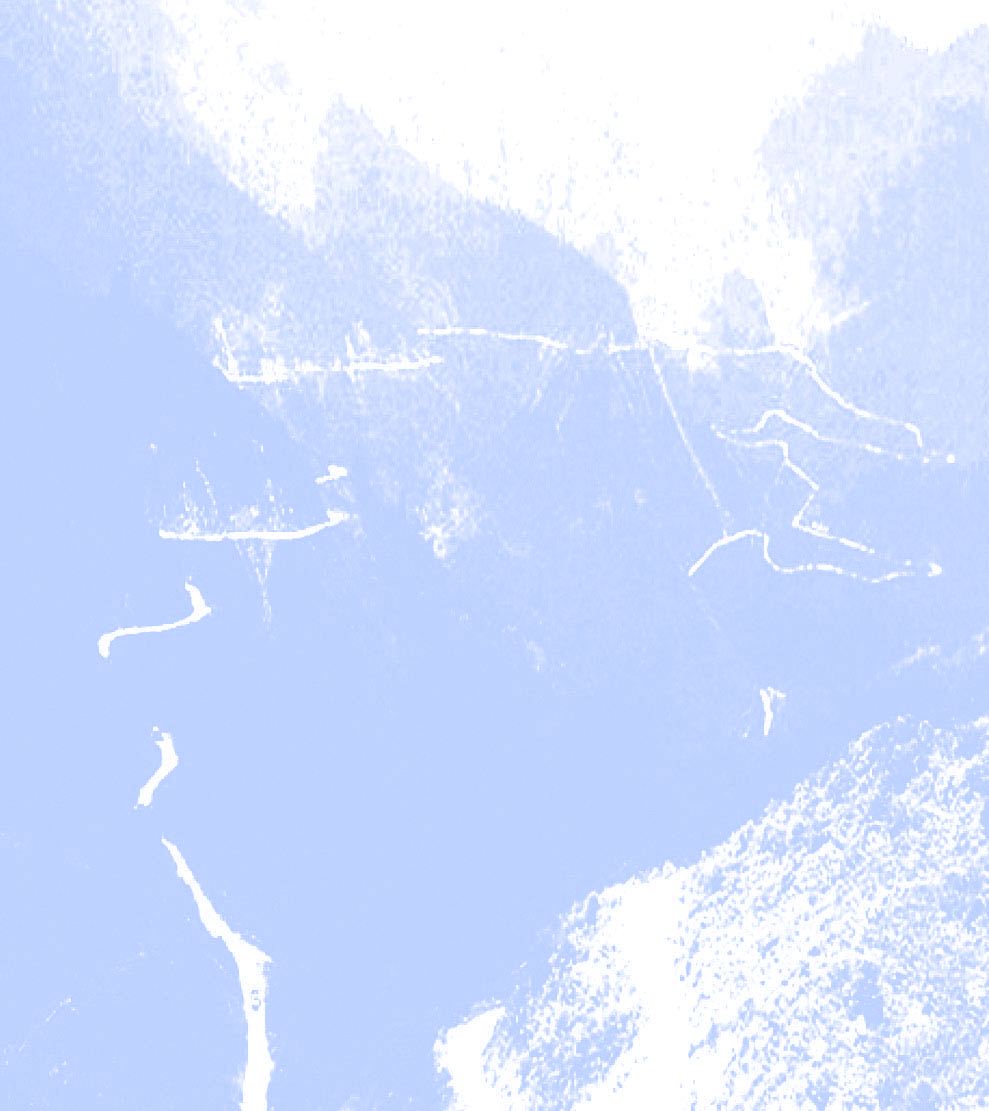 经验总结
报告来源：
[1]赵明阶，葛显龙等. 新工科背景下地方高校学科专业协同建设机制与实践研究, 重庆市研究生教育教学改革研究重大项目(yjg211009)，2021.06-2024.06。
[2]梁波，葛显龙等.新工科背景下研究生创新能力培养的实践与探索, 重庆市研究生教育教学改革研究重大项目(yjg191011)，2019.06-2021.06。
[3]葛显龙等. “人工智能+大交通”学科群协同建设研究，重庆市研究生教育教学改革研究重点项目(yjg202025)，2020.06-2022.05。
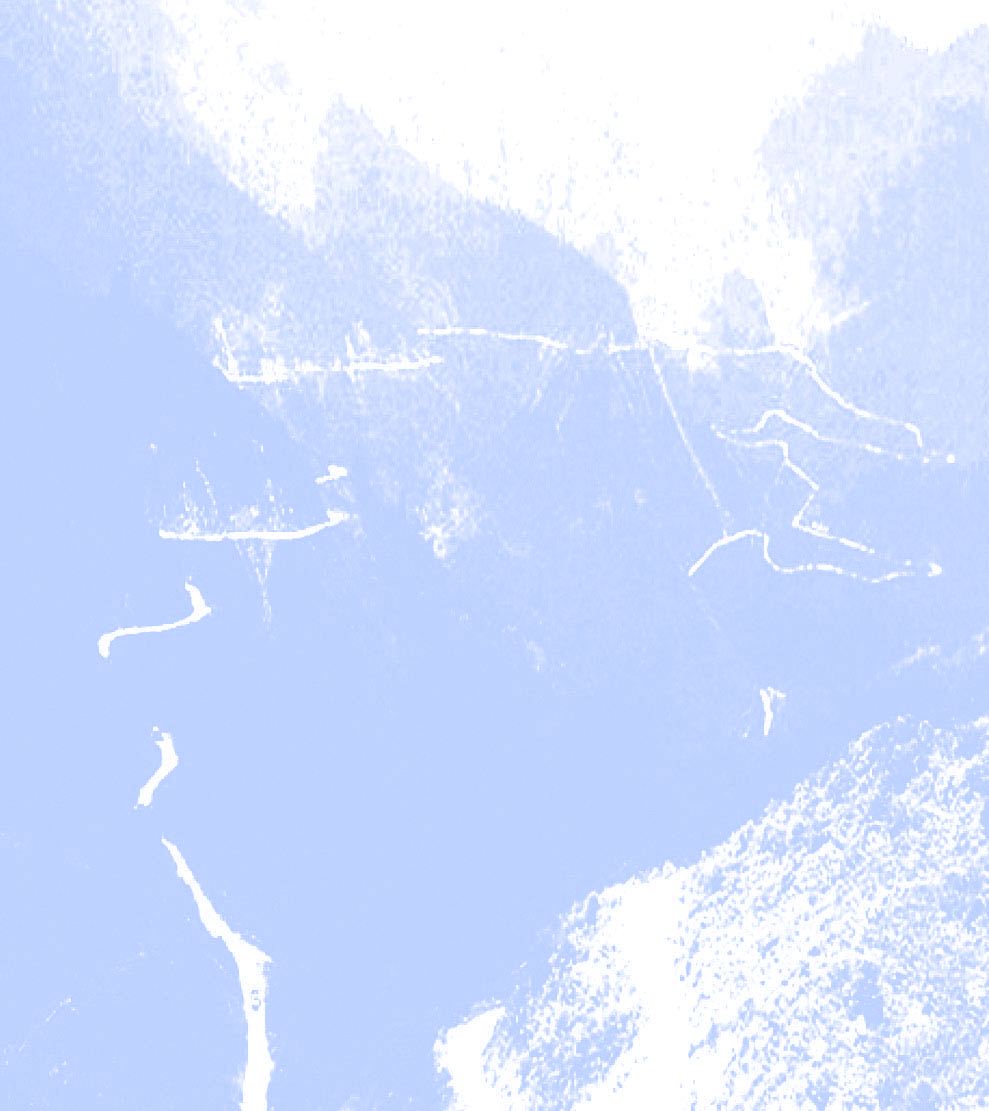 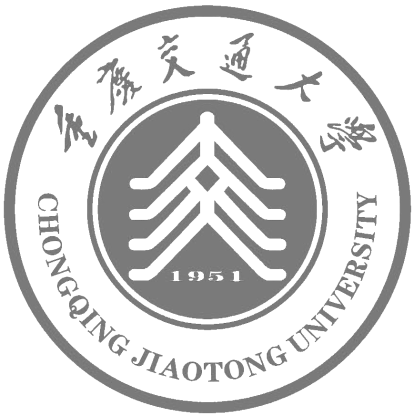 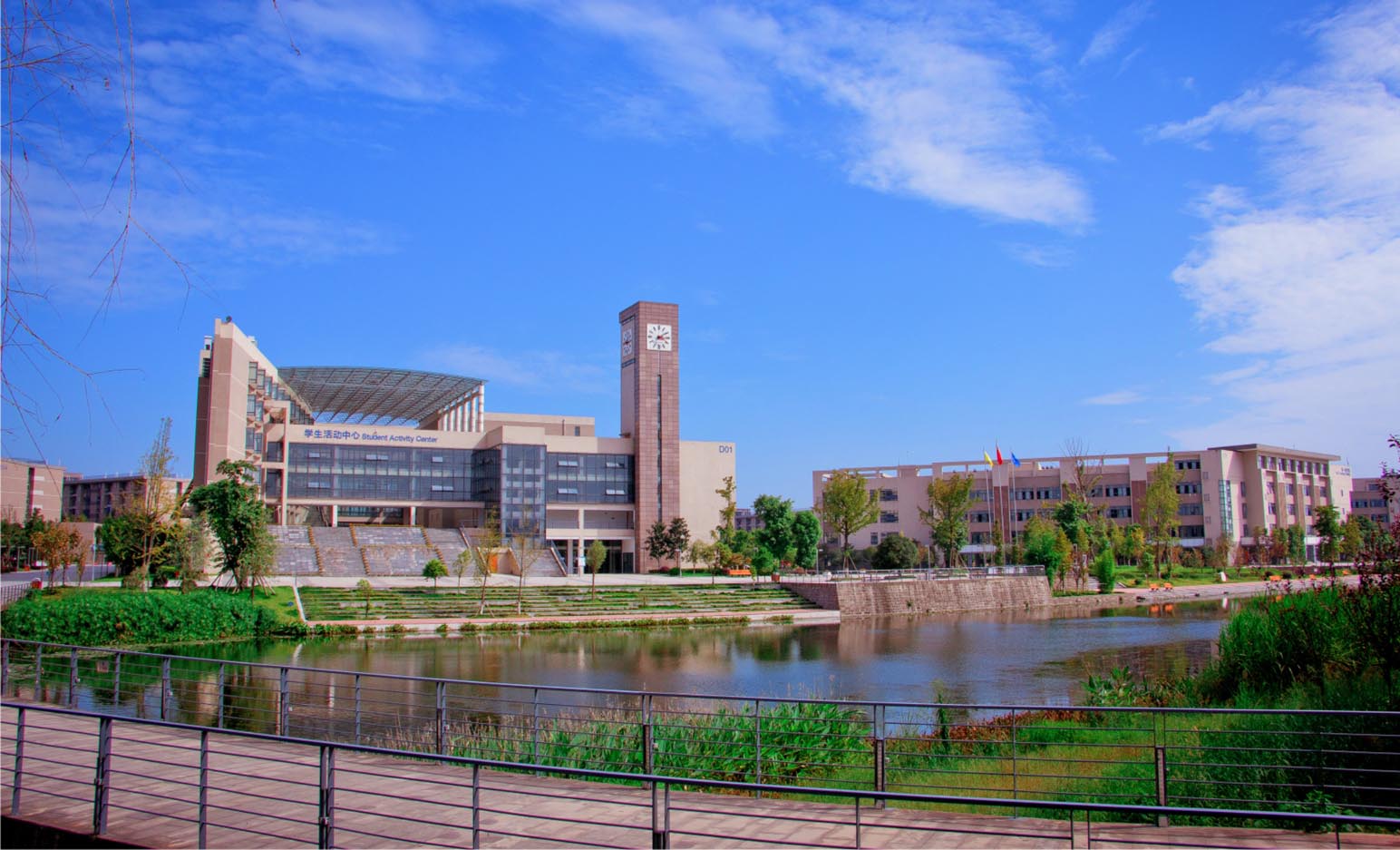 敬请批评指正！
重庆交通大学
葛显龙
2021.11.21